浸信會沙田圍呂明才小學
「正向教育的理念及推行策略」分享會               2017年10月11日
薛鳳鳴校長
心理學
正向心理學
（建立人生）
處理問題
發展／成長研究
“Just as the good life is 
something beyond the 
pleasant life, the meaningful 
life is beyond the good life.”
-Martin Seligman
正向心理學
不是以治療性為主
所有人都適用
令生活更美好
幸福感(Wellbeing)
Wellbeing ≠ Not ill being 
Value good／
  Doing good 
    Not just 
Feeling good
一般
強度
Moderate
Mental
Disorder
Mental
Disorder
Flourish
Languishing
正向教育的目標
強度
ç
Moderate
Mental
Disorder
Mental
Disorder
Flourish
Languishing
正向教育心理學
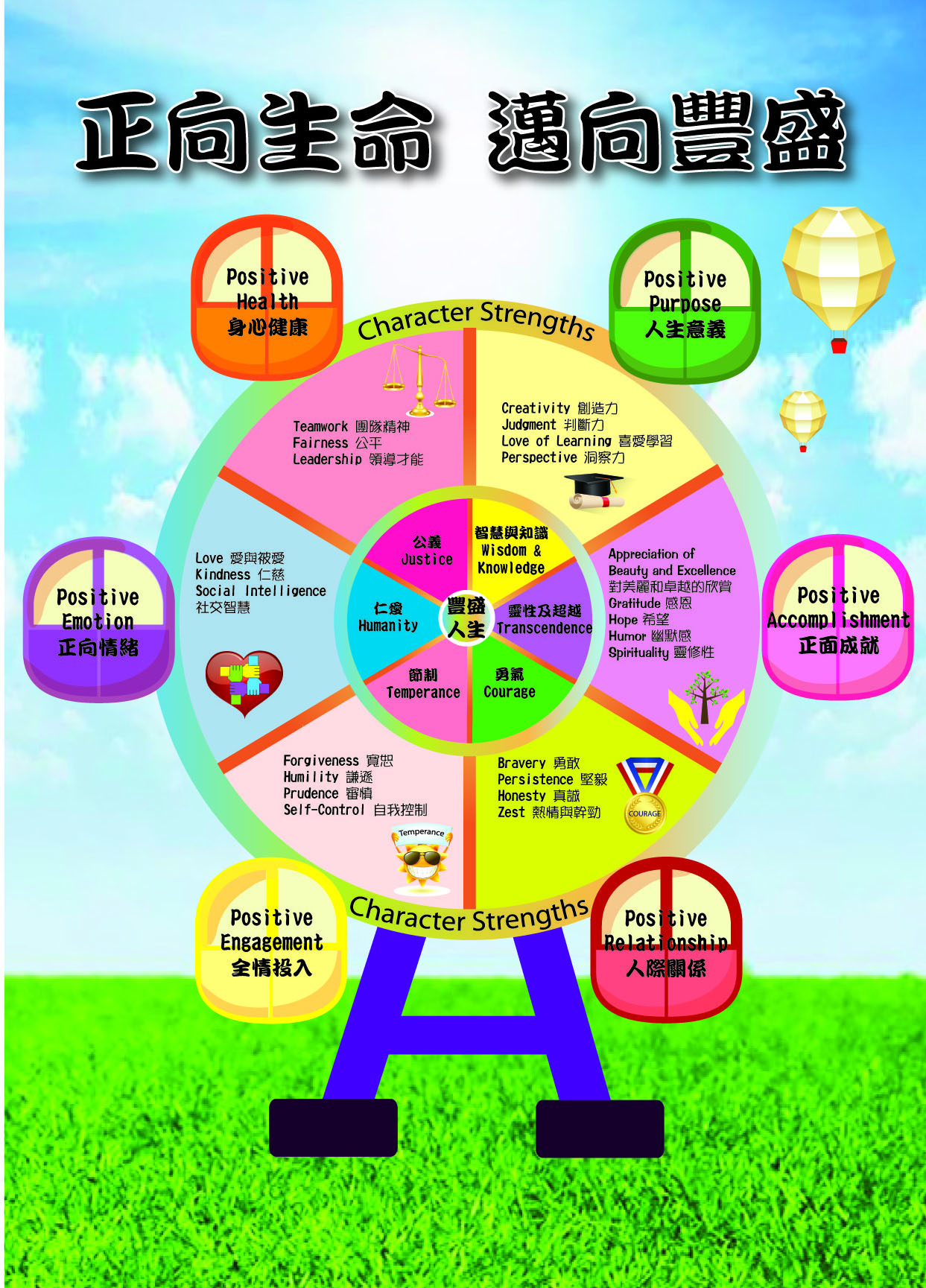 PERMA + H
六項美德
性格強項24
24 Character Strengths性格強項
代表24性格強項的正向小子
靈性及超越
Embrace it
對美麗與卓越的欣賞
幽默
感恩
靈修性
希望
仁愛
Feel  it
愛與
被愛
社交智慧
仁慈
節制
Don’t do it
自我控制
謙遜
寬恕
審慎
勇氣
Just do it
熱情與幹勁
勇氣
堅毅
真誠
公義
Share it
團隊精神
領導
才能
公平
智慧與知識
Reflect on it
喜愛
學習
好奇心
洞察力
判斷力
創造力
每人也有這24強項
恰當地使用
Overuse
Misuse
Underuse
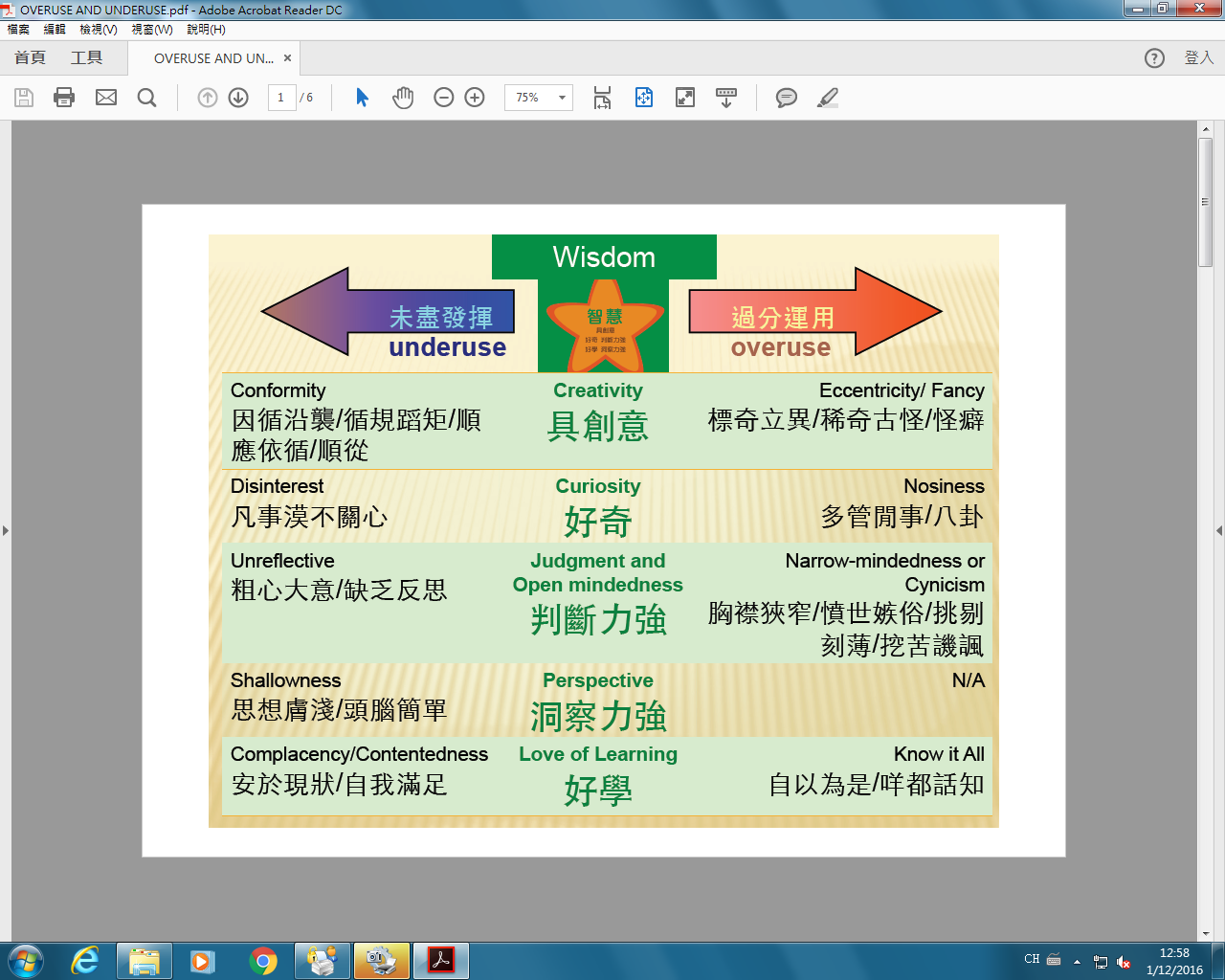 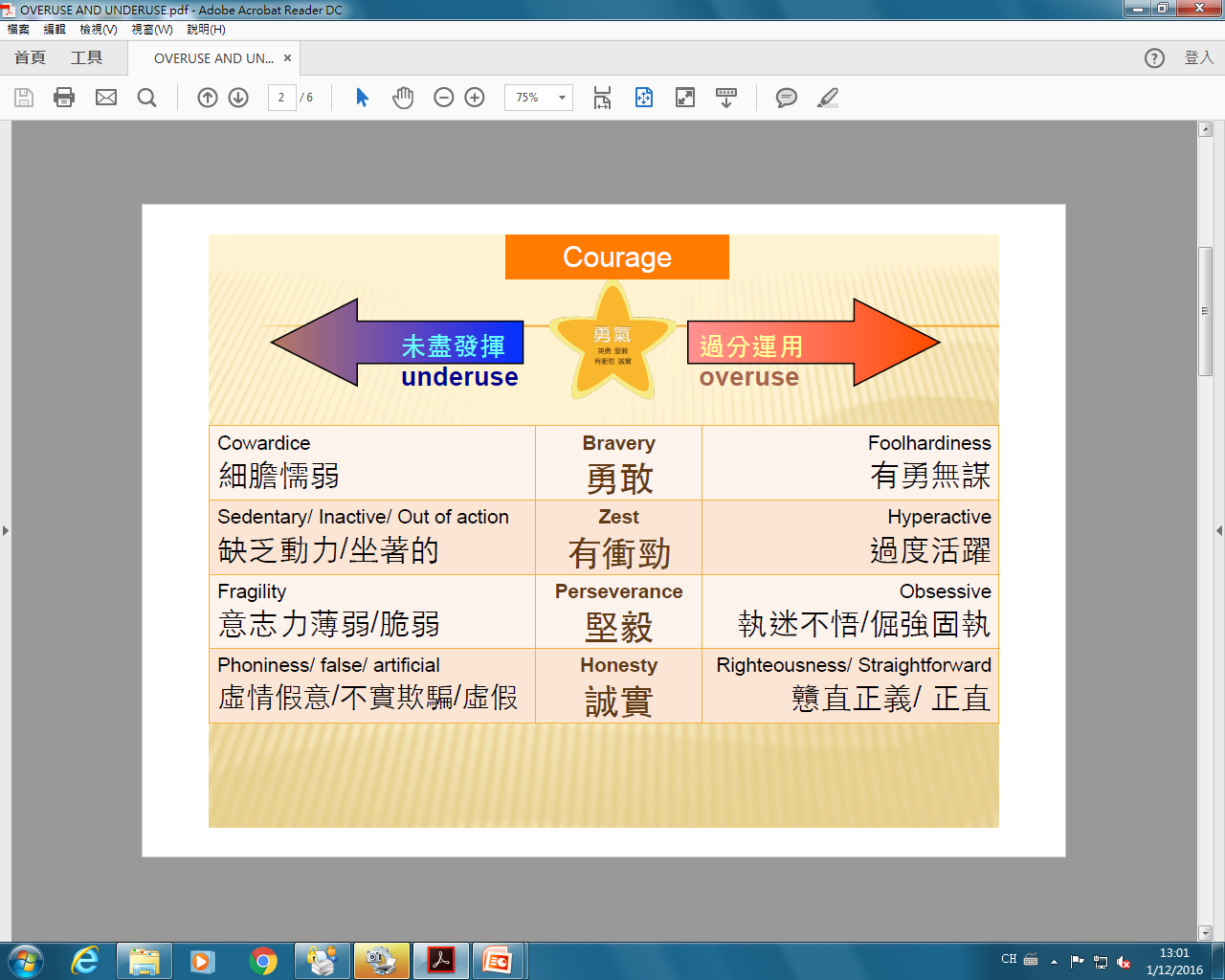 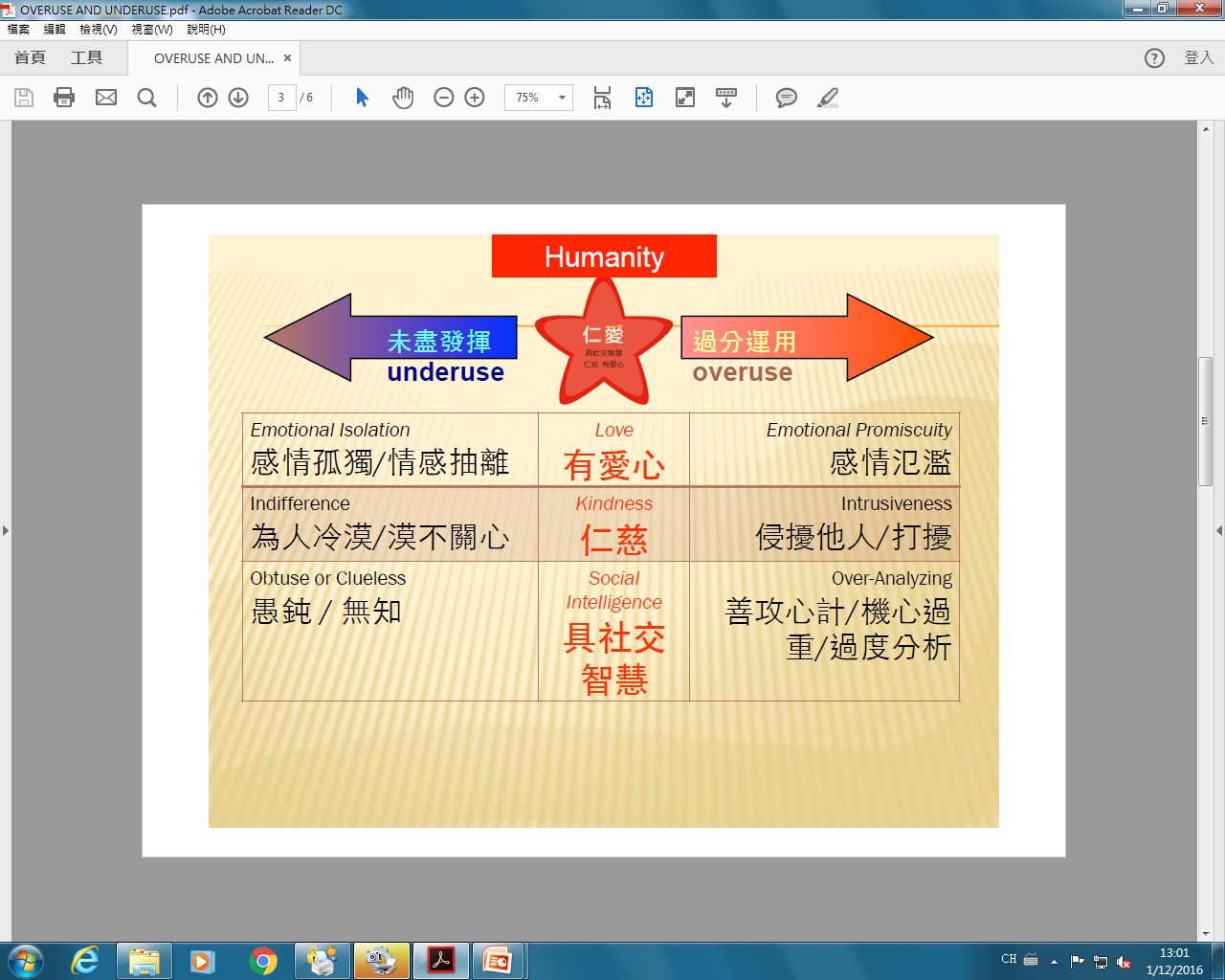 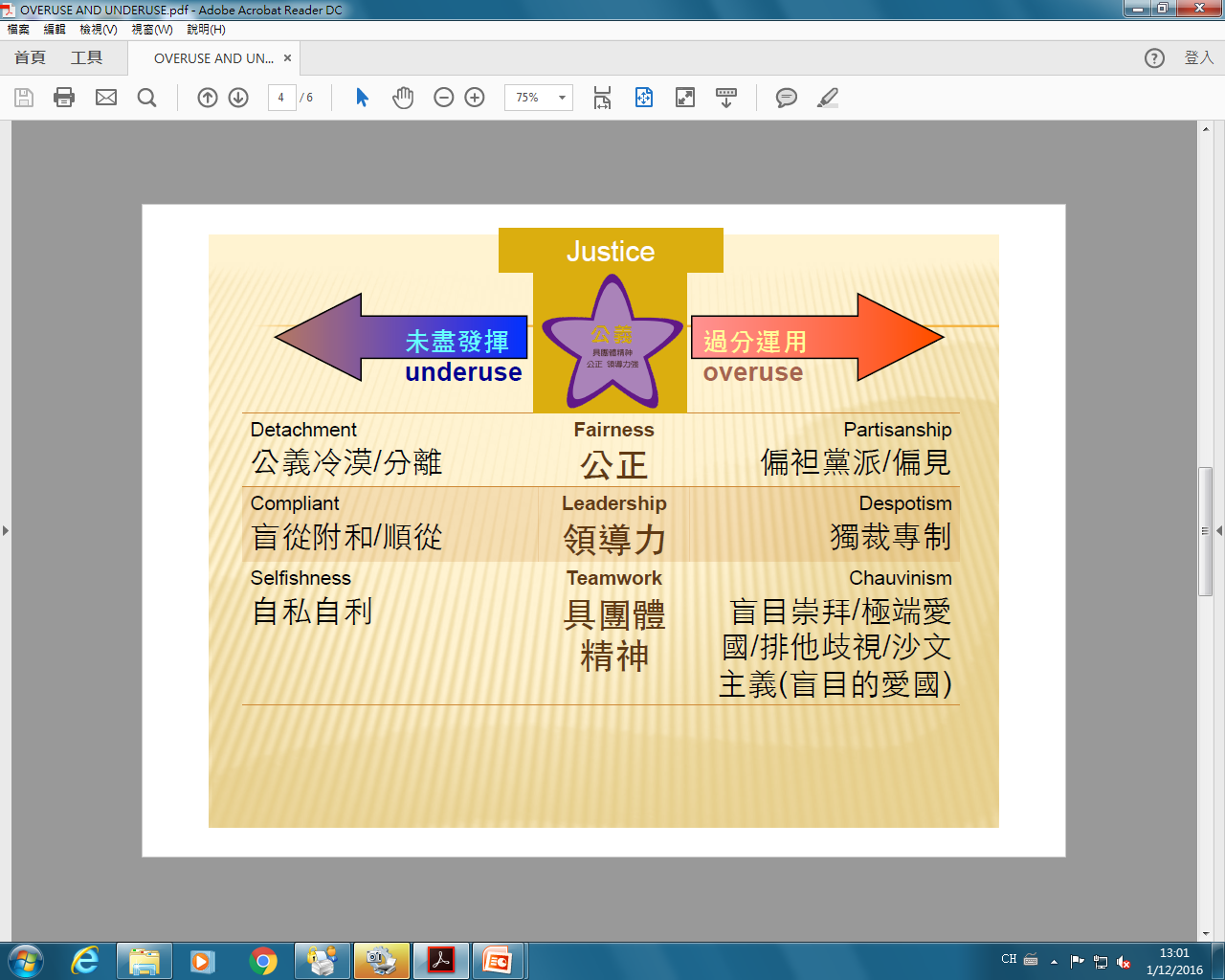 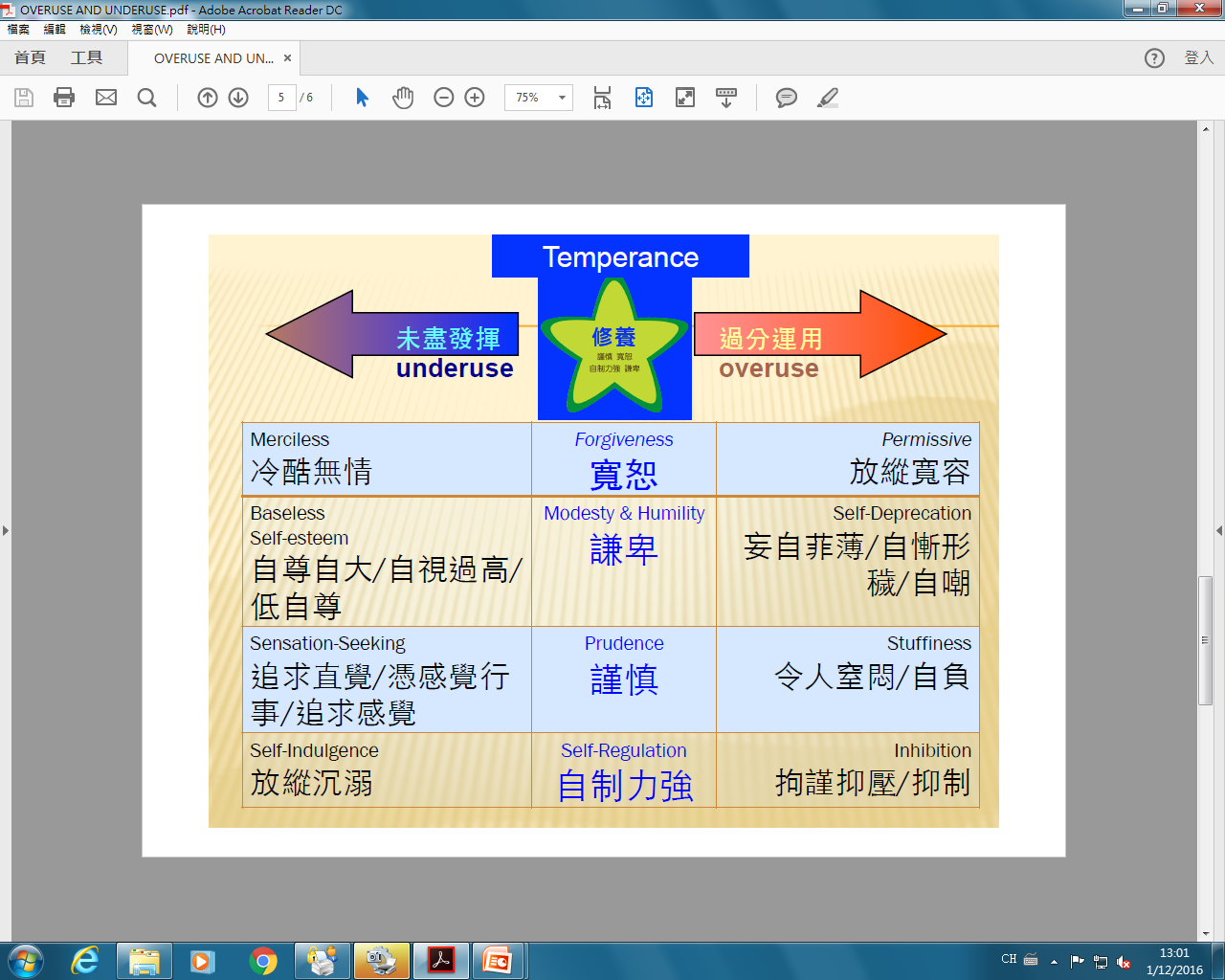 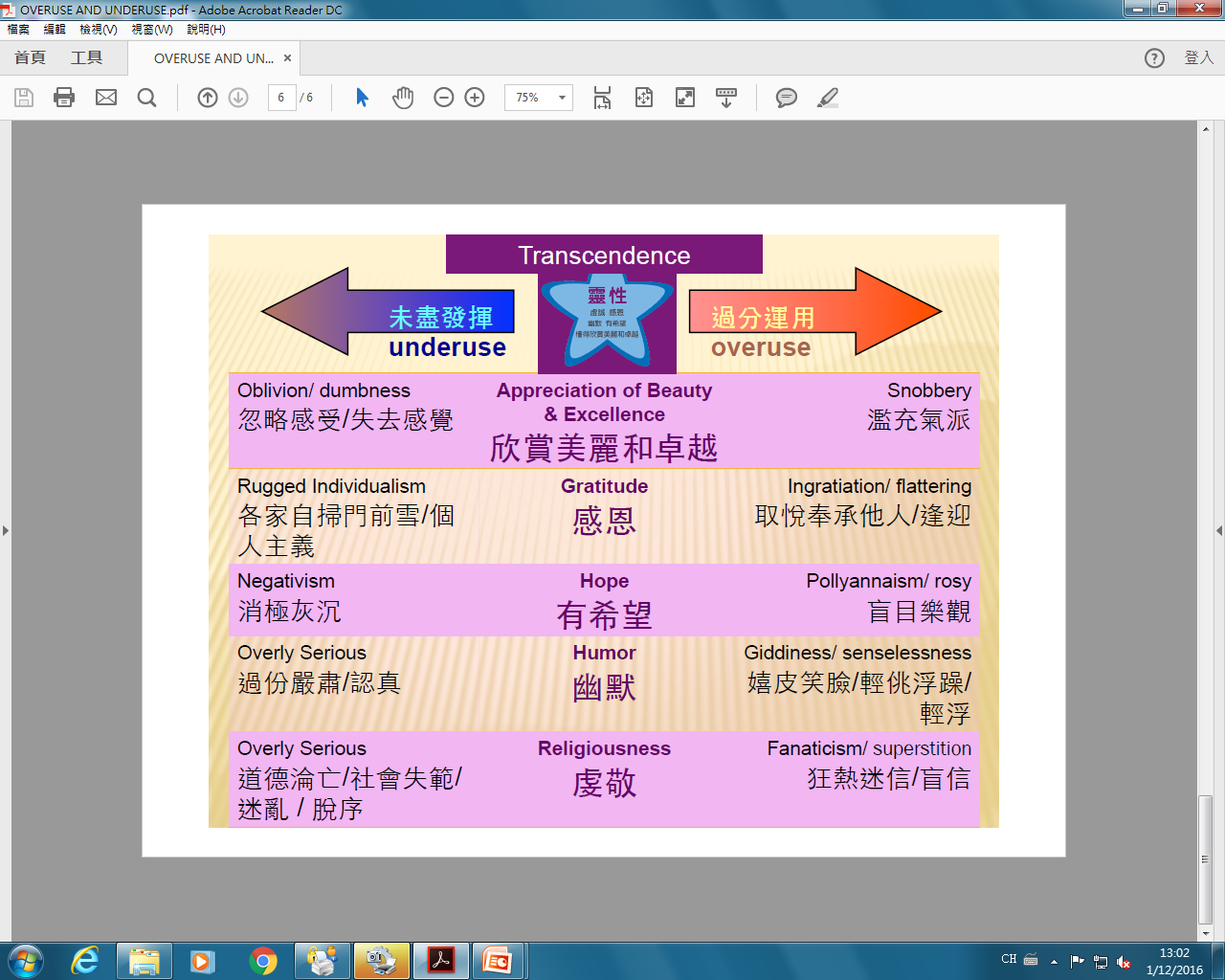 每人也有24性格強項
前5項為顯著性格強項
   Signature Character Strengths
V.I.A.
https://www.viacharacter.org
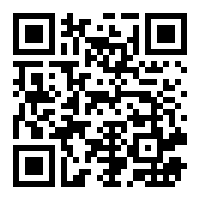 例如: Lincoln可能……
堅
毅
希望
勇敢
領導
公平
可能……
團
隊
仁慈
熱情
真誠
希望
先揚帆,後補洞
正向教育心理學
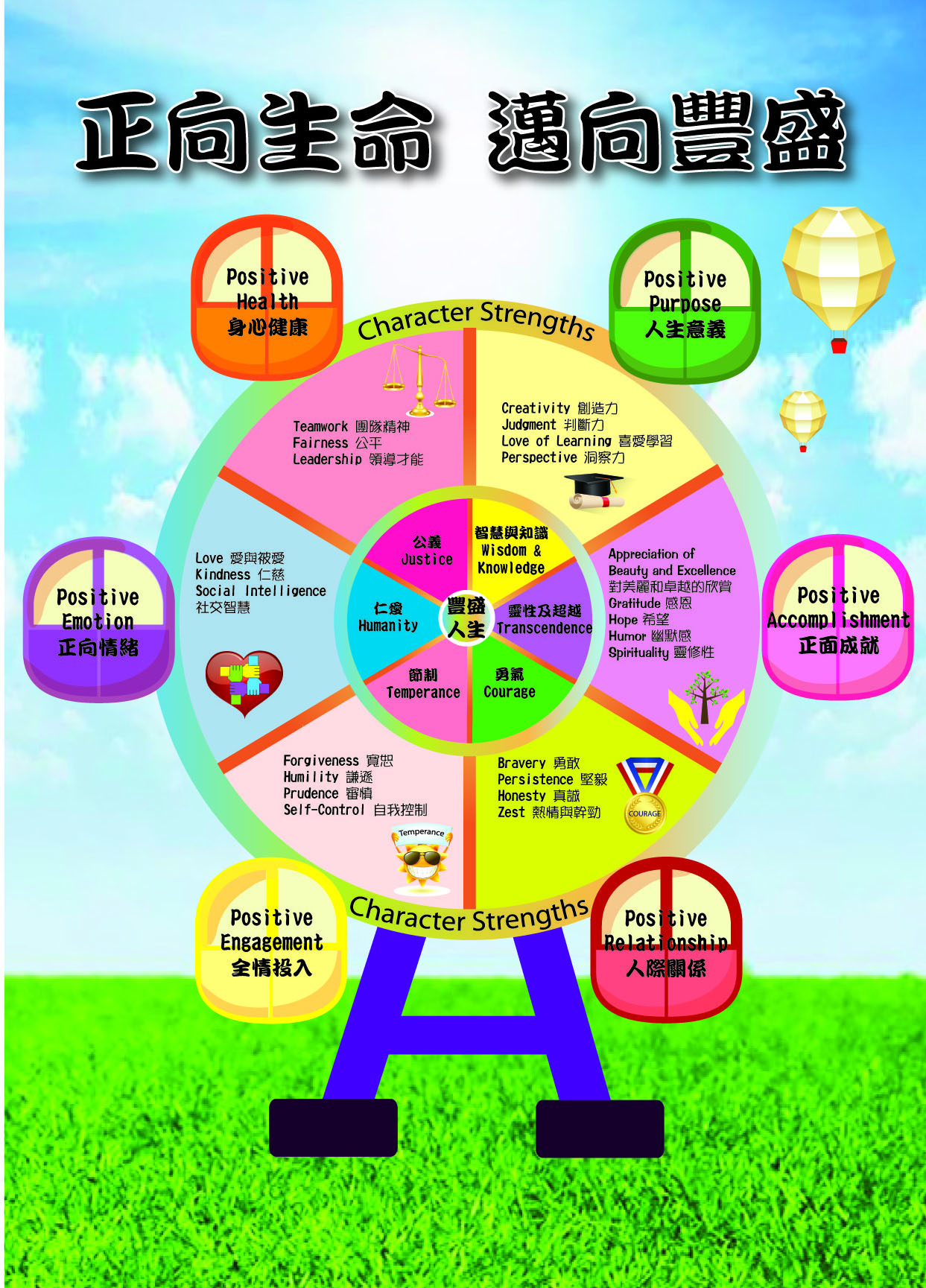 PERMA + H
六項美德
性格強項24
正向情緒（P）
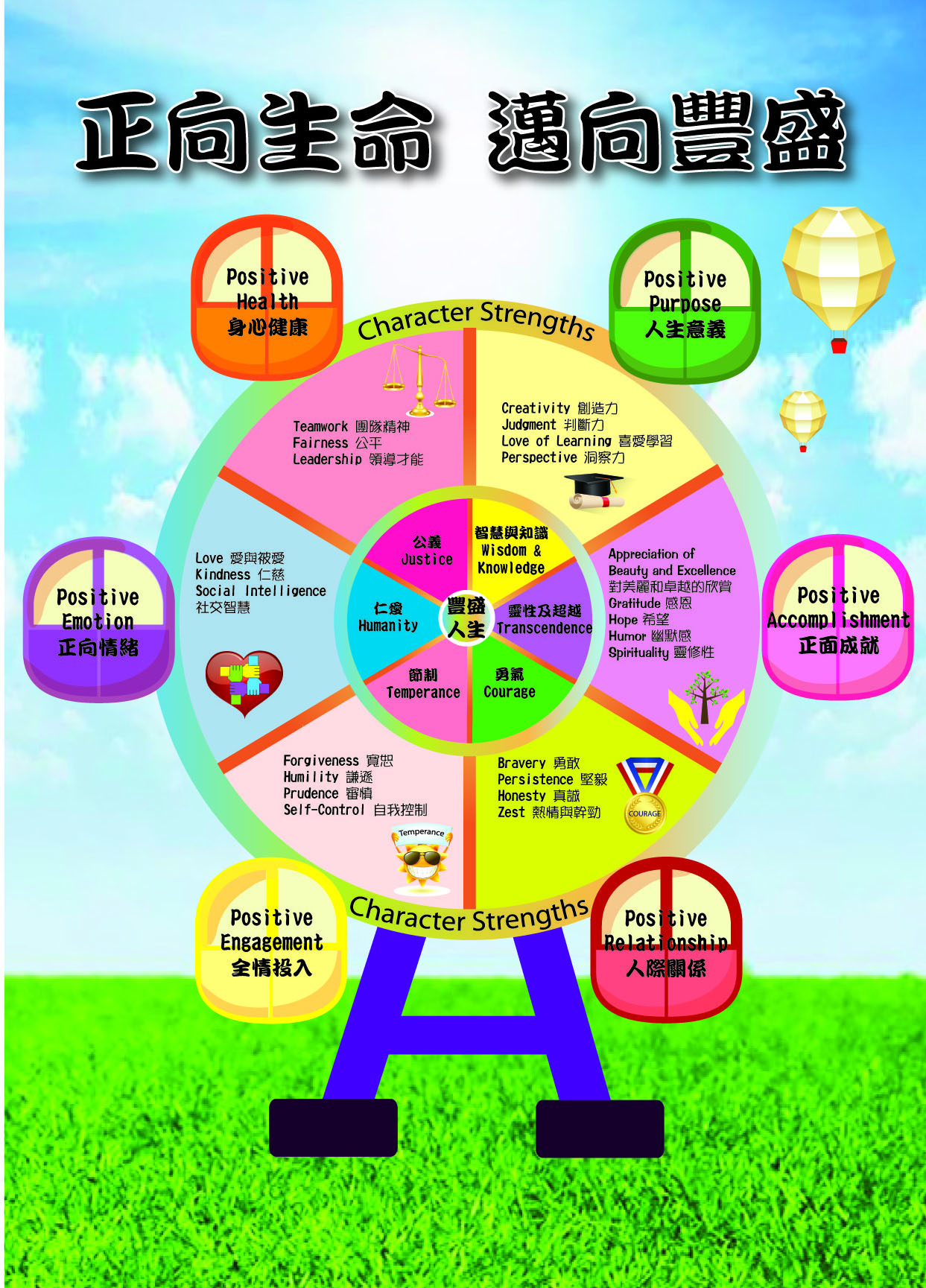 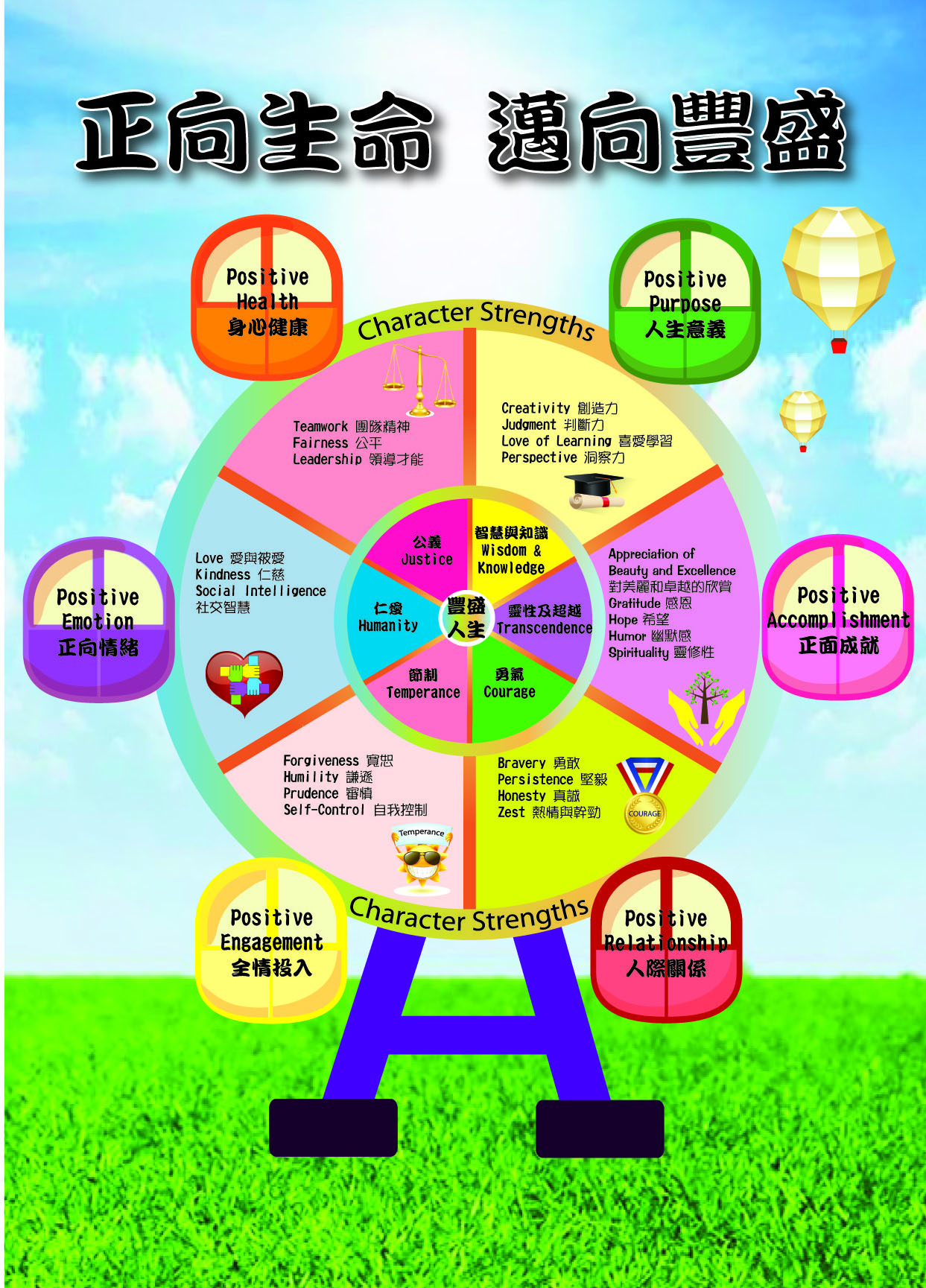 全情投入（E）
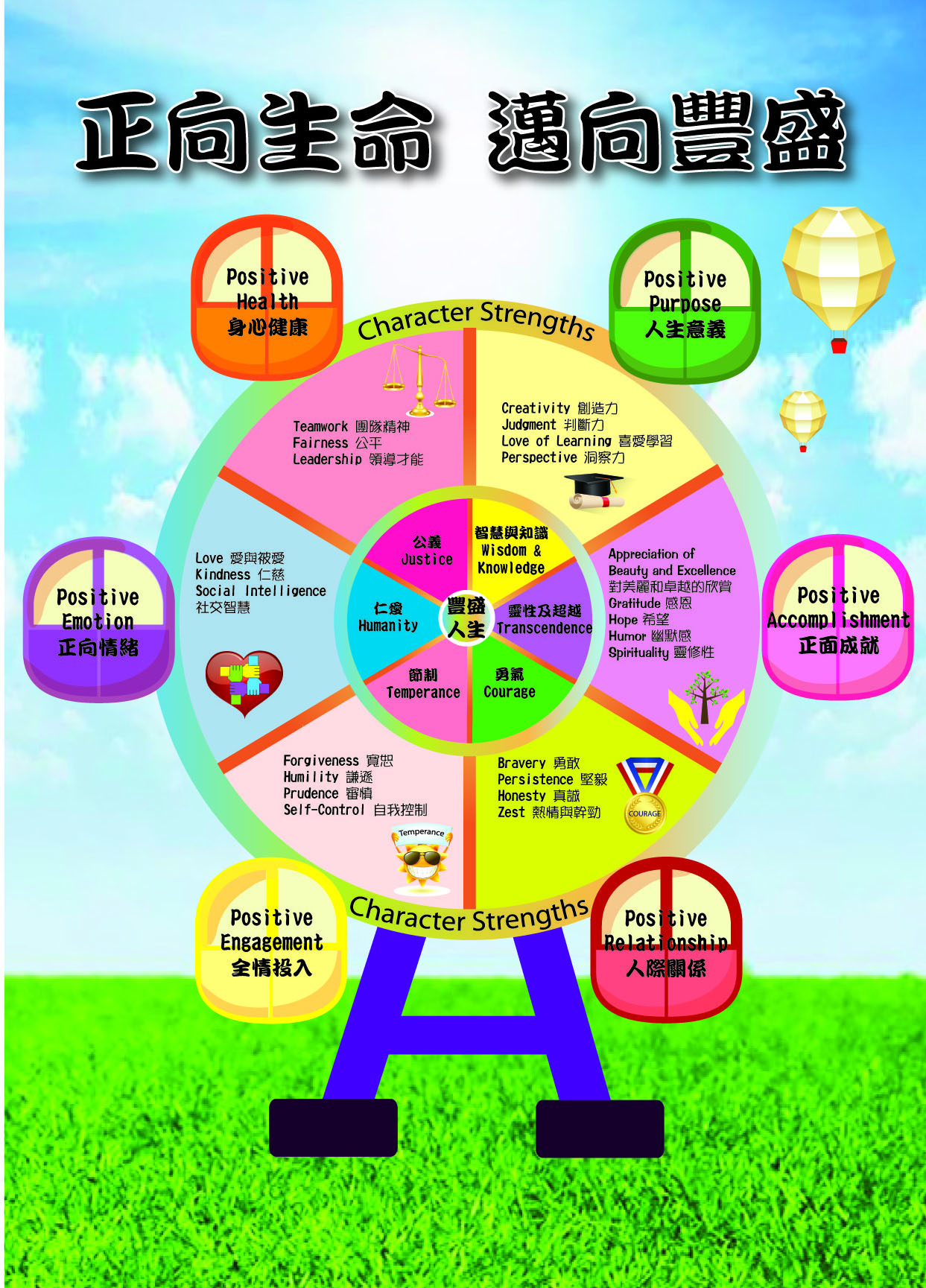 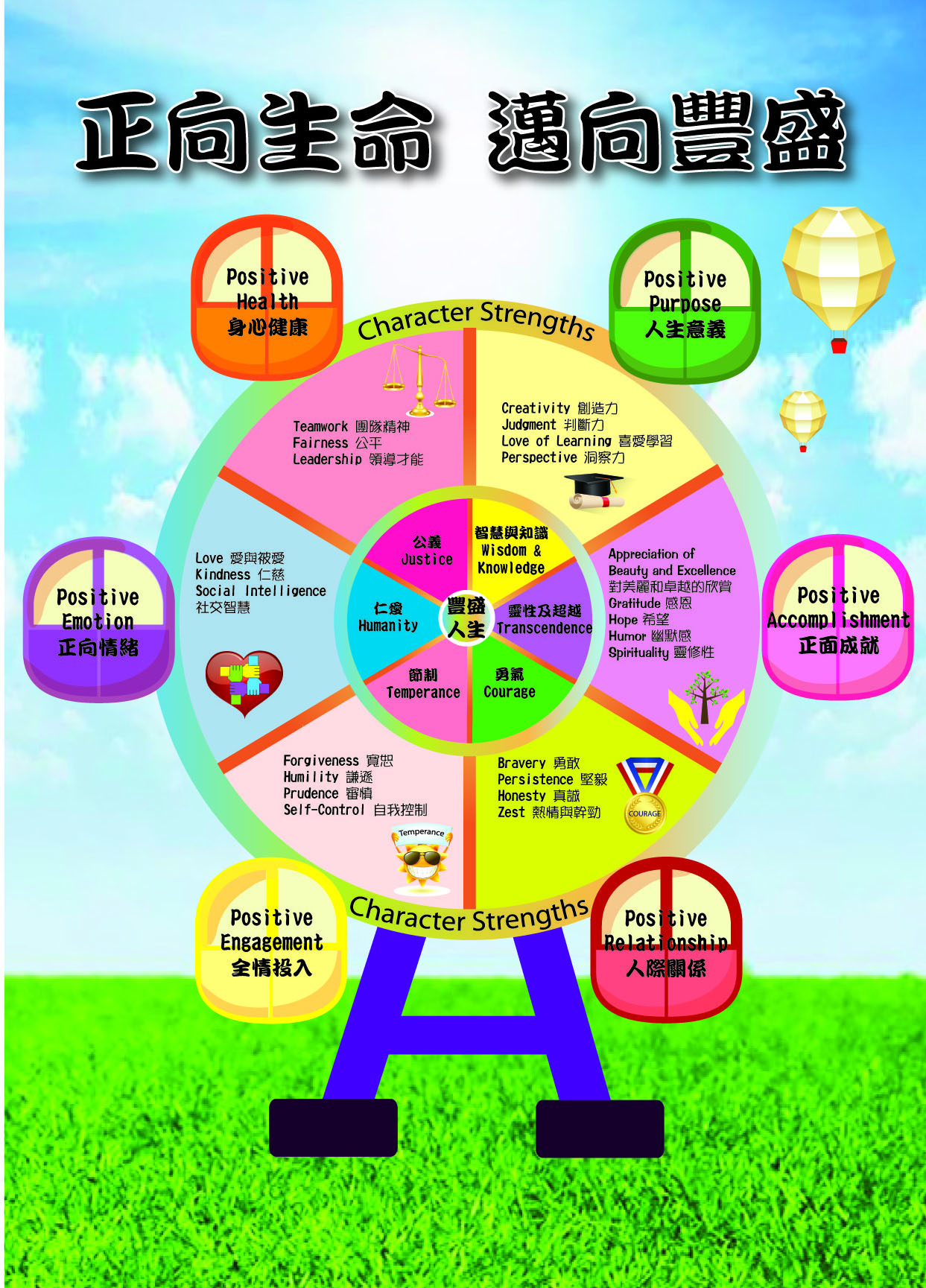 正向人際關係（R）
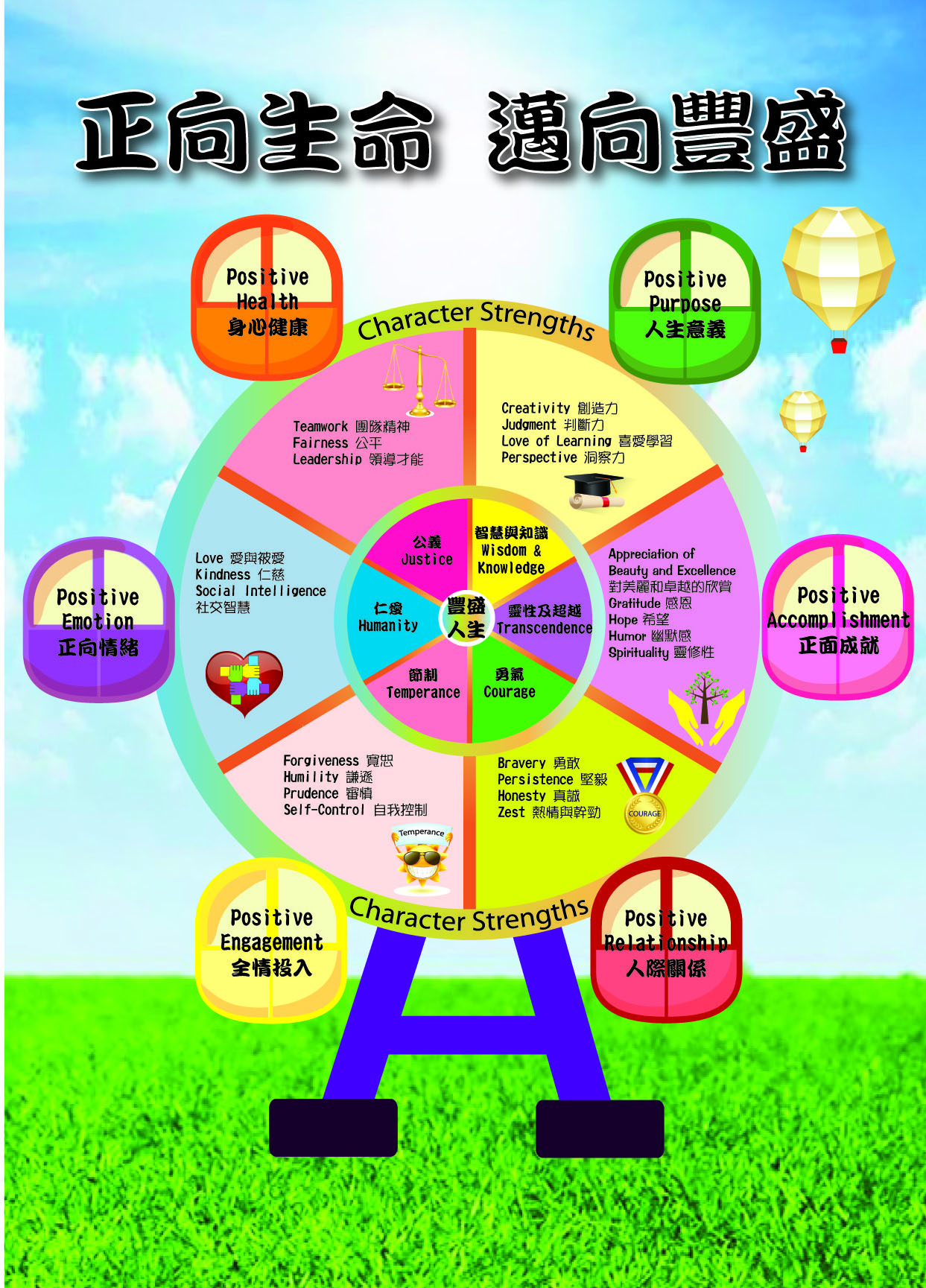 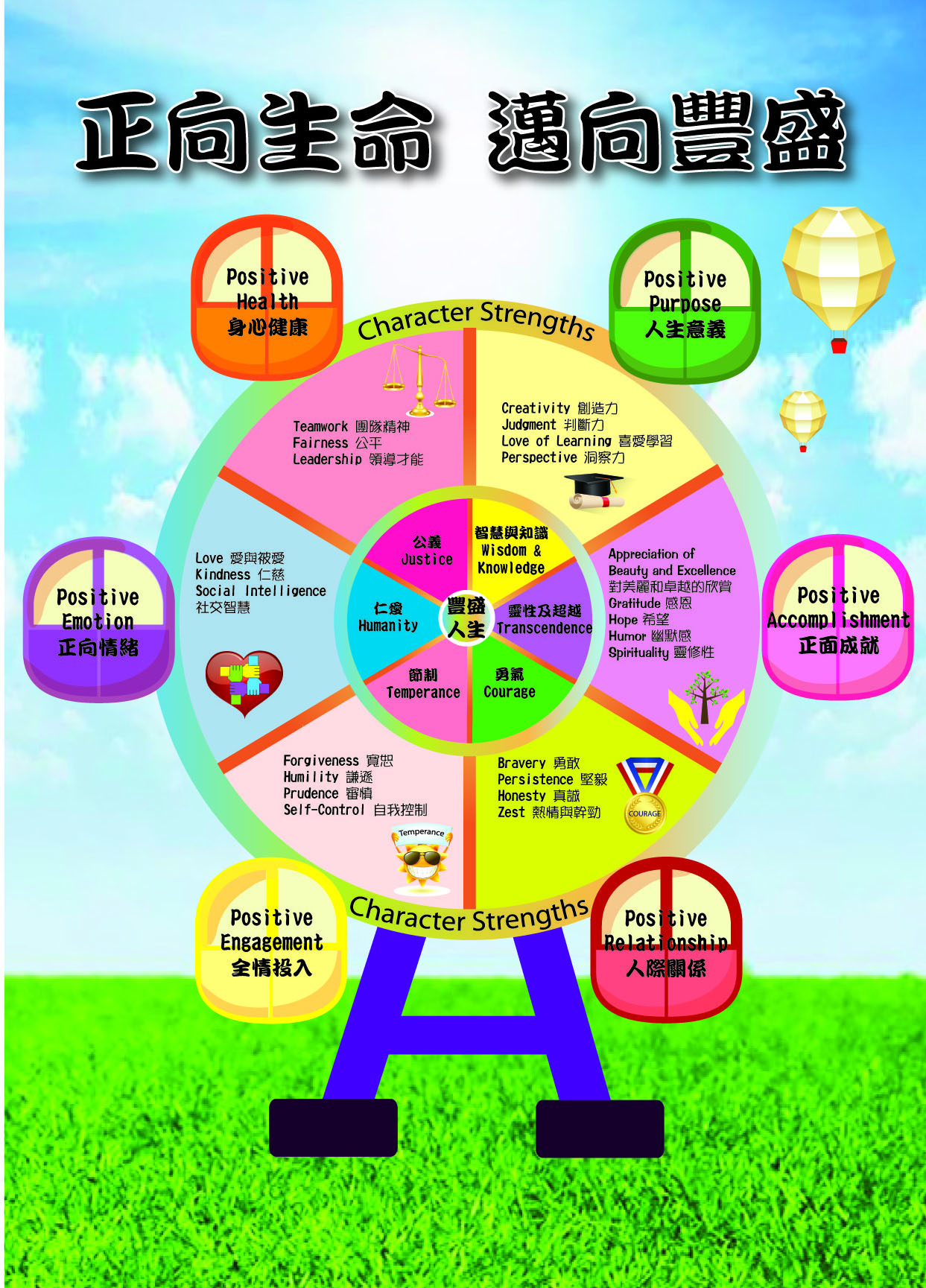 人生意義（M）
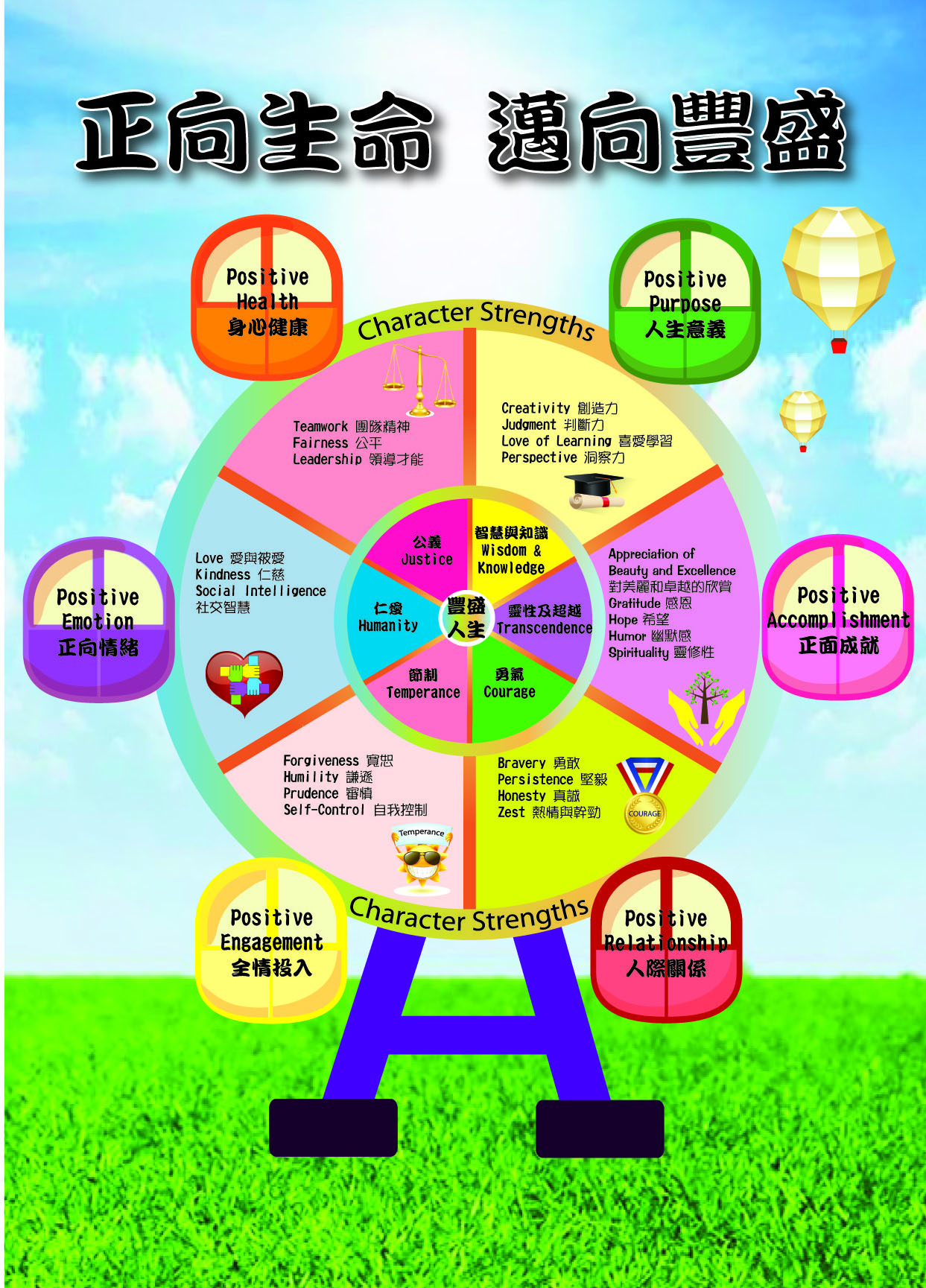 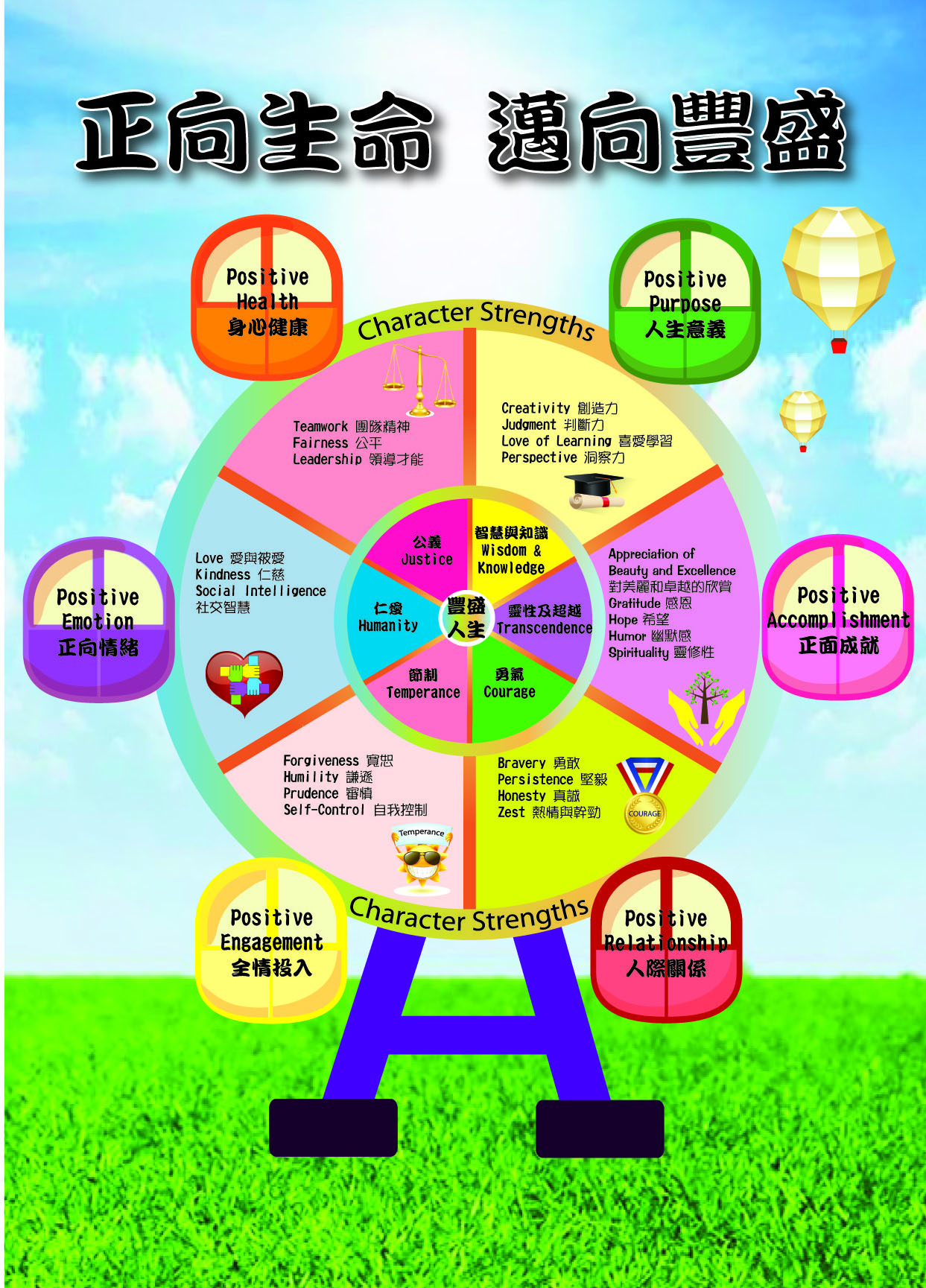 正面成就（A）
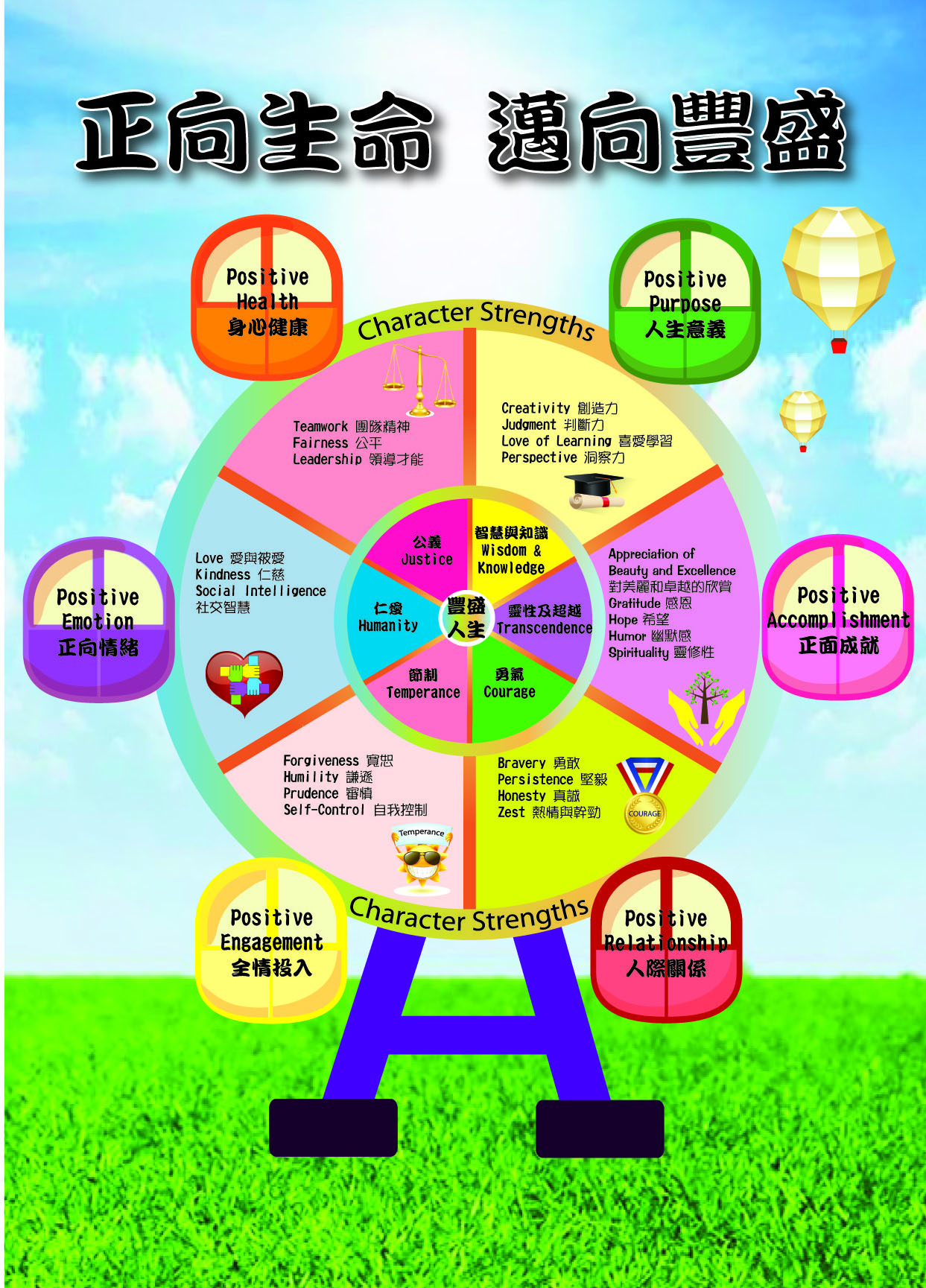 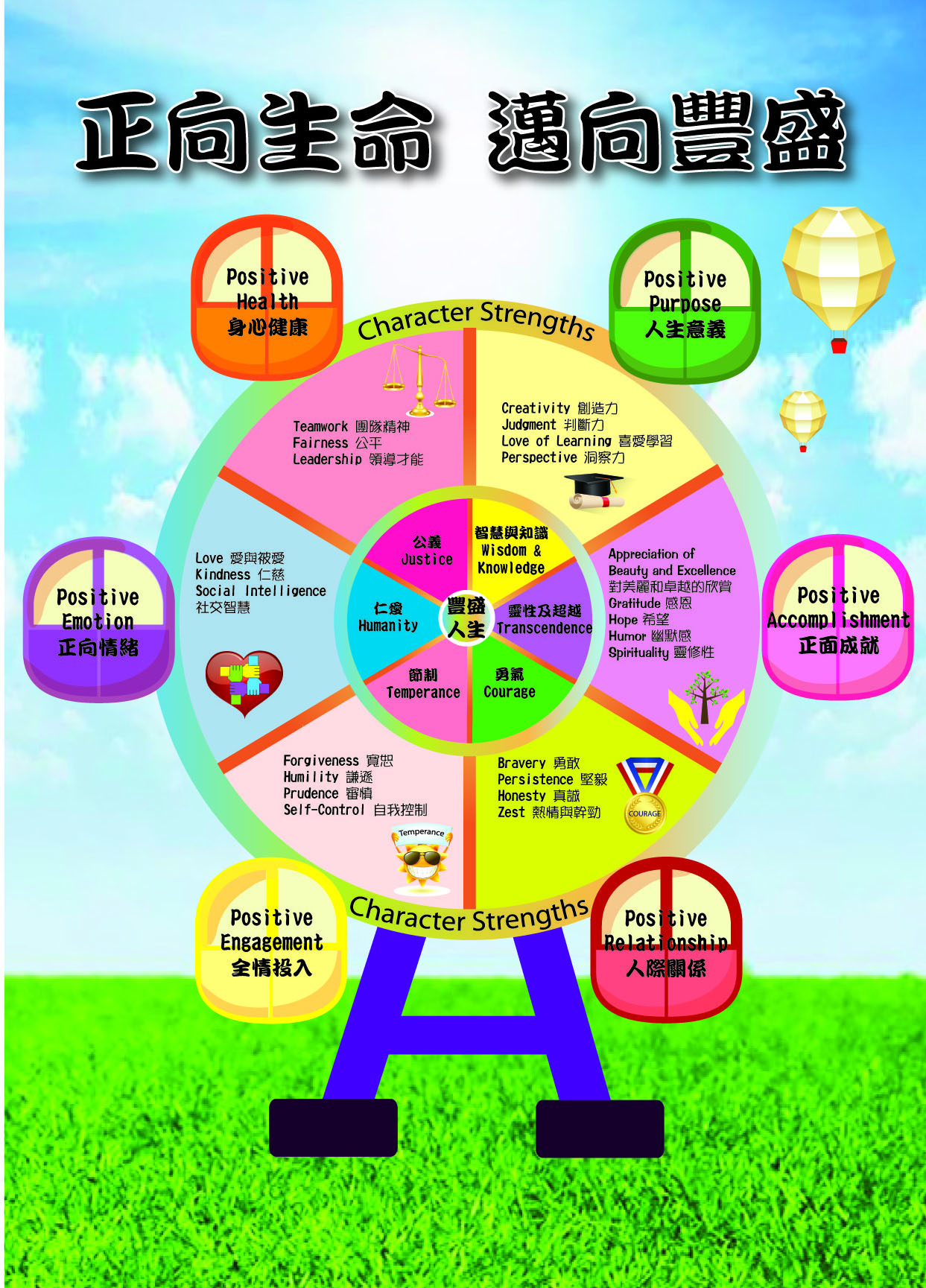 身心健康（H）
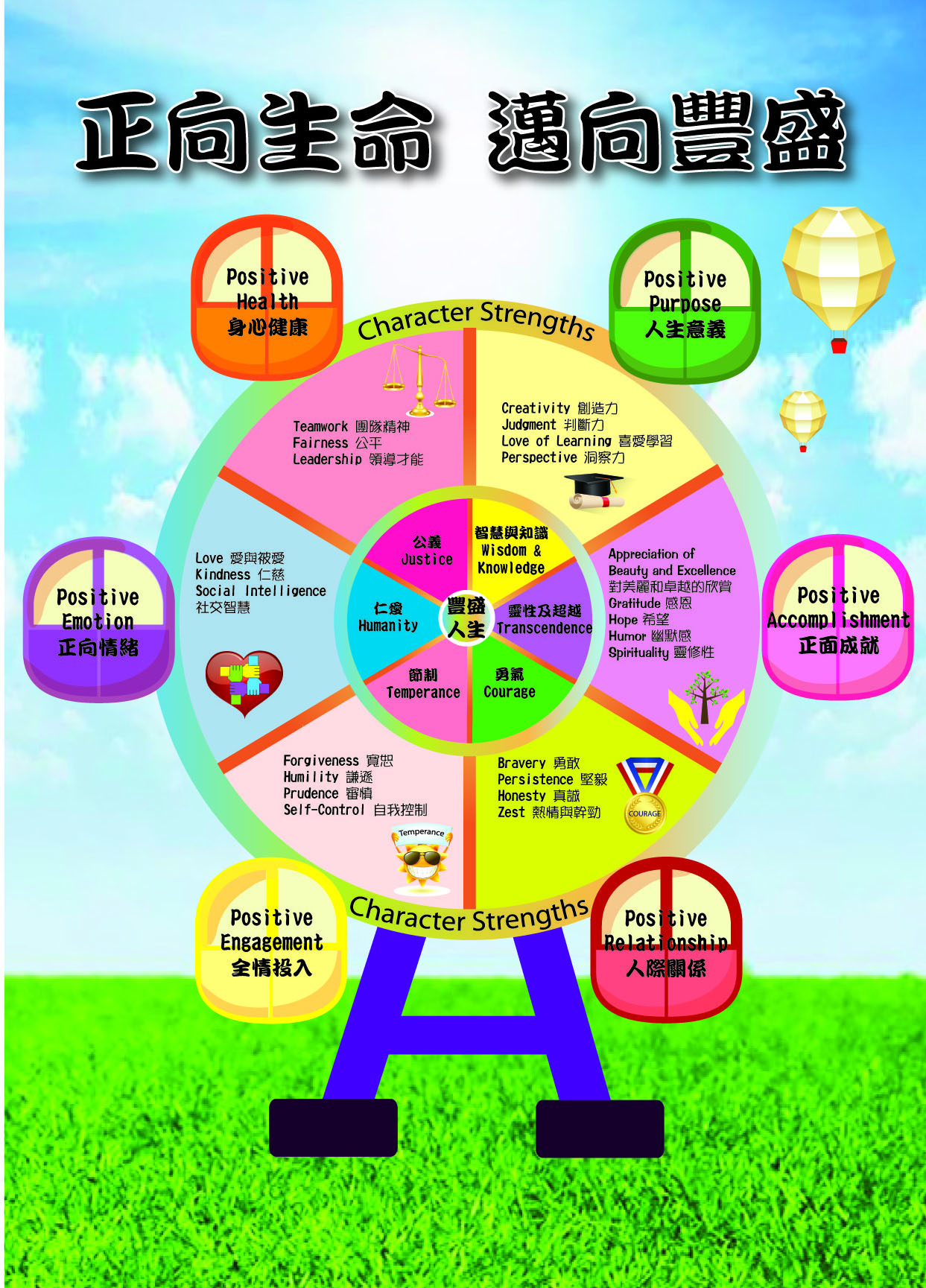 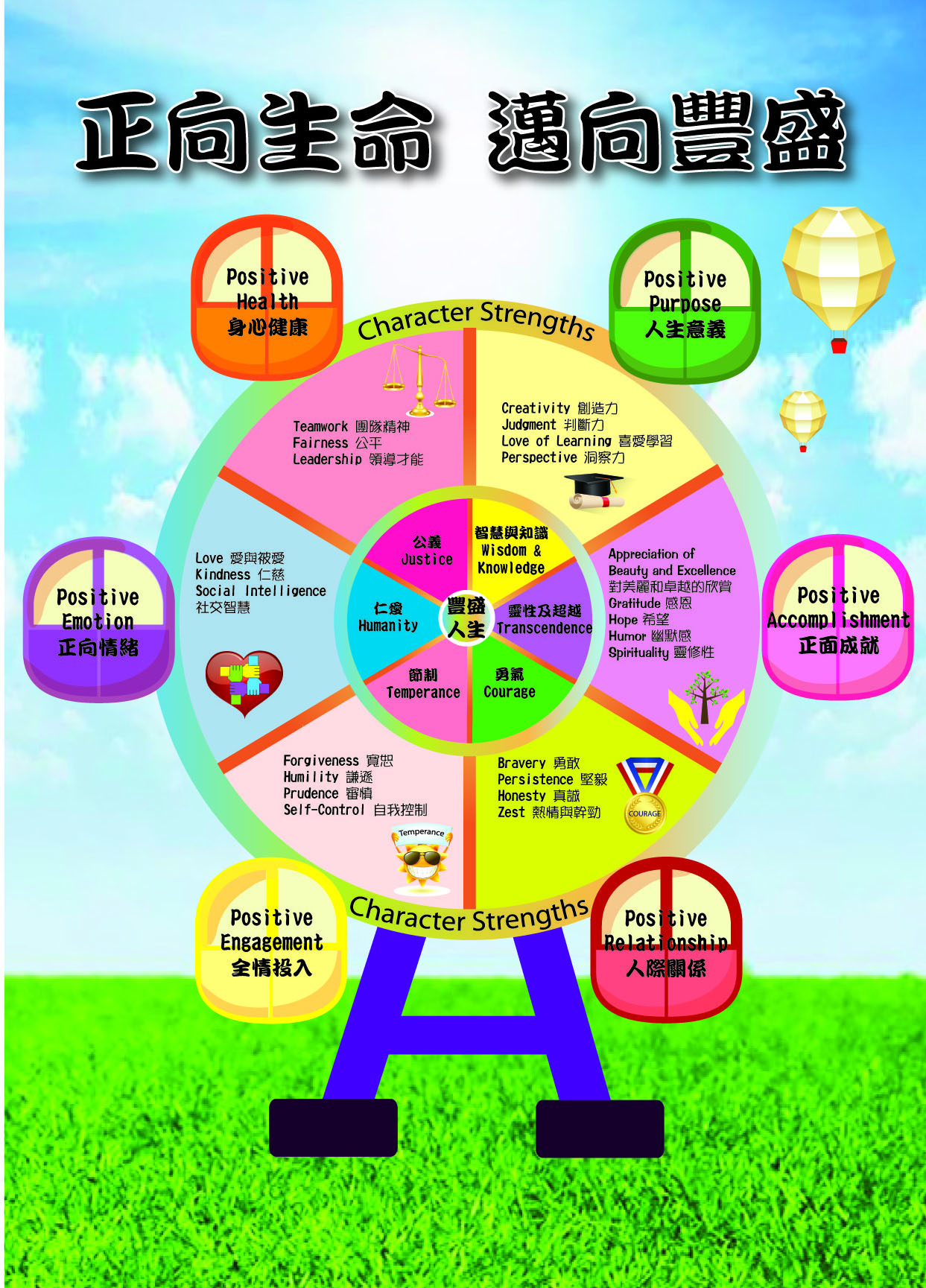 Mindfulness
Positive Emotion  正向情緒
正向情緒是幸福理論的基石，它就是指可以讓我們產生愉悅、高興、溫暖、舒服等主觀的感覺，讓人達致愉悅的生活(Pleasant Life)。
感恩寬恕
靜觀
希望
Positive Engagement  正向投入
人集中在做一些他真正享受和重視的事情，就會全心投入在此時此刻。這種投入的狀態，稱為「神馳」(FLOW)，讓人沉浸於活動之中，達致忘我的境界。
FLOW
四項快樂的來源之一
        （感恩、具意義的事情、人際關係）
提升工作效能
難度和能力的相互關係
著重過程
Positive Relationship 正向關係
透過溝通、互相關心及幫助等，互相欣賞及表達謝意，彼此建立互信關係。使人得到聆聽、安慰、鼓勵和提醒，令自己有足夠的能力面對困難和逆境。
ACR 積極與建設性的回應
ACR (Active and Constructive Responding )
角色扮演
你的假期怎樣過？
5 languages of love
教師語言:
你好聰明!
你能審慎地計算這問題!
陳小明好認真上課
你地好認真上課
你什麼的處理不當（針對行為），XXXXXX（引導學生計劃改善）
3:1
Barbara Fredrickson
Positive Achievement     正向成就
成就感是一個人完成一件事情或者做一件事情時，為
自己所做的事情感到愉快或成功的感覺。讓人透過奮
鬥及爭取有意義的成果來開發個人潛能。
分享
請分享一項成就
正向成就
重視過程
廣闊而多元化
重視個人的價值
Positive  Health 正向健康
提升個人的抗逆力和建立「真實的樂觀感」都能
使人活出身心健康。
Meaning (Purpose)  人生意義
這是個人的歸屬感，這個東西給個人帶來超越它本身的價值。若果人要感到幸福快樂，就必須感到生活有意義和有價值。
The Journey Map
薛校長
Meaning (Purpose)  人生意義
外在刺激是通過目標來影響的
目標本身就有激勵的作用
把個人的需要轉化為動機
4 Key Levels (The Geelong Grammar School Applied Model for Pos-Edu.)
Flourish
Character strengths
PERMA+H
Character strengths
學習
(Learn It)
活出
(Live It)
教導
(Teach It)
融入(Embed It)
Learn It 學習
  How to do
 What,Why
分享、回顧、反省
教職員層面目的：讓所有教職員接受培訓
鞏固及增益
初步認知
三天培訓
Geelong
城大
教師發展日
小培會
學習小組
備課會
Learn it
家長層面
1.家長証書課程
2.正向家長群組
體驗式活動
Live It:活出
FAITH LIVE HOPE
Teach It 教導
課程框架：性格強項
課程框架：全情投入
課程框架：人生意義
課程框架：正向成就
課程框架：身心健康
課程框架：正向關係
課程框架：正向情緒
教學次序
1年級: 正面情緒(5節)正面人際關係(3節)全情投入(2節)正向目的及意義(4節)身心健康(3節)成就感(3節)=共20節

2年級: 正向目的及意義(2節)正面情緒(5節)正面人際關係(4節)身心健康(3節)成就感(5節)全情投入(1節)=共20節

3年級: 性格強項(3節)成就感(3節)正面情緒(2節)全情投入(2節)正面人際關係(5節)正向目的及意義(3節)身心健康(2節)=共20節

4年級: 性格強項(4節) 成就感(1節)身心健康(生活技巧部分)(2節)正向目的及意義(Meaning)(4節)身心健康(餘下部分)(3節)正面情緒(3節)正面人際關係及全情投入(3節)+Final project=共20節

5年級: 性格強項(2節)正面情緒(3節)正面人際關係(3節)成就感(2節)全情投入(2節)身心健康(2節)正向目的及意義(6節)+P.5 Camp=共20節

6年級: 性格強項(2節)正面人際關係(6節)正面情緒(2節)身心健康(3節)全情投入(2節)正向目的及意義及成就感(5節)=共20節
推展模式
備課
施教及觀課
課後檢討
調整教案
教學設計的元素
體驗活動
Debriefing 形式
       事實感受發現應用及遷移
正向課體驗:二年級正向情緒
Embed it 融入
春雨潛入夜
潤物細無聲
杜甫
大環境
Embed it 融入
班級
經營
活動
策略
大環境
潛移默化及應用性
融入的分享重點
舊瓶新酒
班級經營
教師語言
班級經營
教師語言:
你好聰明!
你能審慎地計算這問題!
陳小明好認真上課
你地好認真上課
正向的判斷模式
1.描述事件
2.感受
3.會/使用的 
  性格強項
4.計劃
同心同夢
培育孩子
正向生命
邁向豐盛
謝謝聆聽